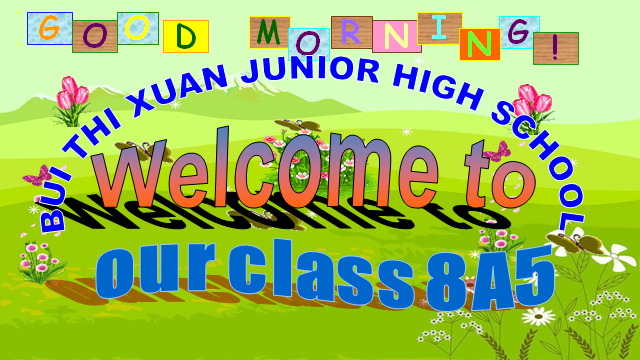 * WARM-UP:
Answer the questions:
SHOPPING
1. Do you like shopping?
2. Where do you often go shopping?
3. Can you name some markets or supermarkets that you know?
4. Do you prefer shopping in an open-air market or in a supermarket?
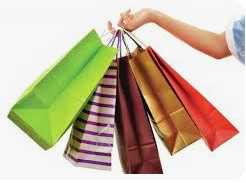 SHOPPING
8
Unit
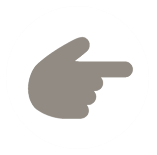 LESSON 1: GETTING STARTED
My favourite shopping place
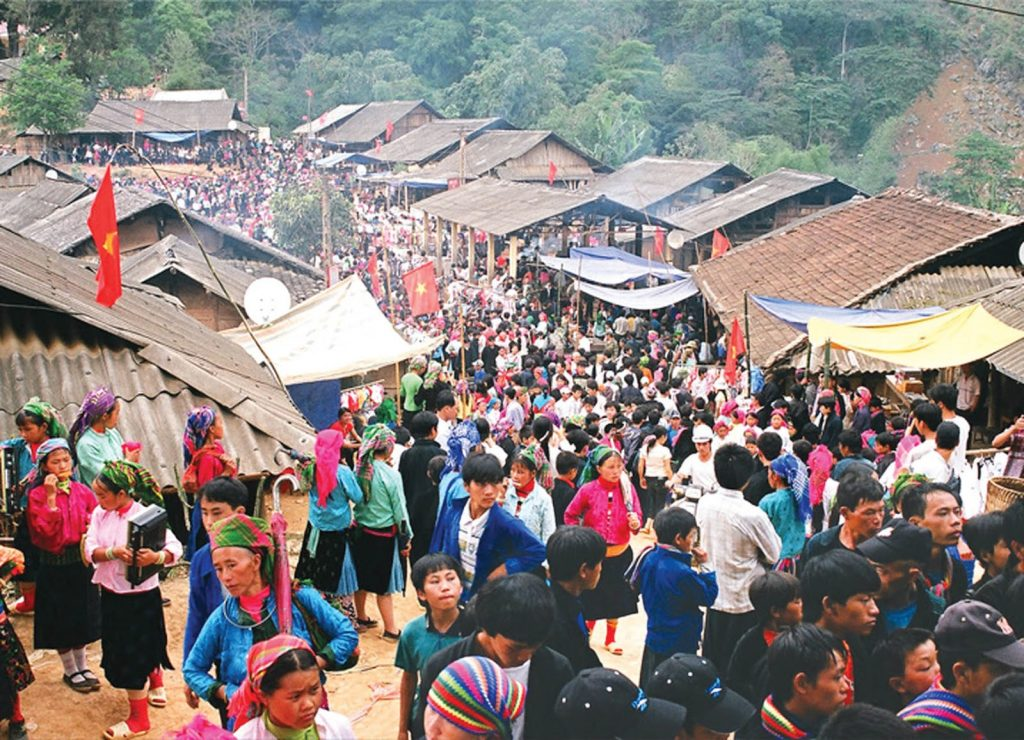 1
* VOCABULARY
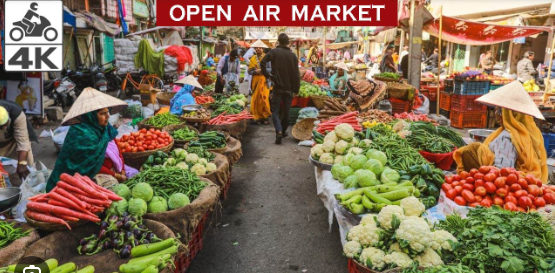 open-air market (n):
chợ họp ngoài trời
/ˌəʊpən ˈeə ˈmɑːkɪt/
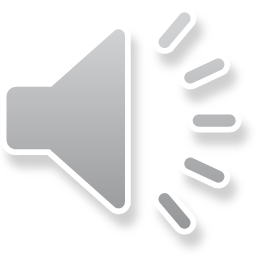 * VOCABULARY
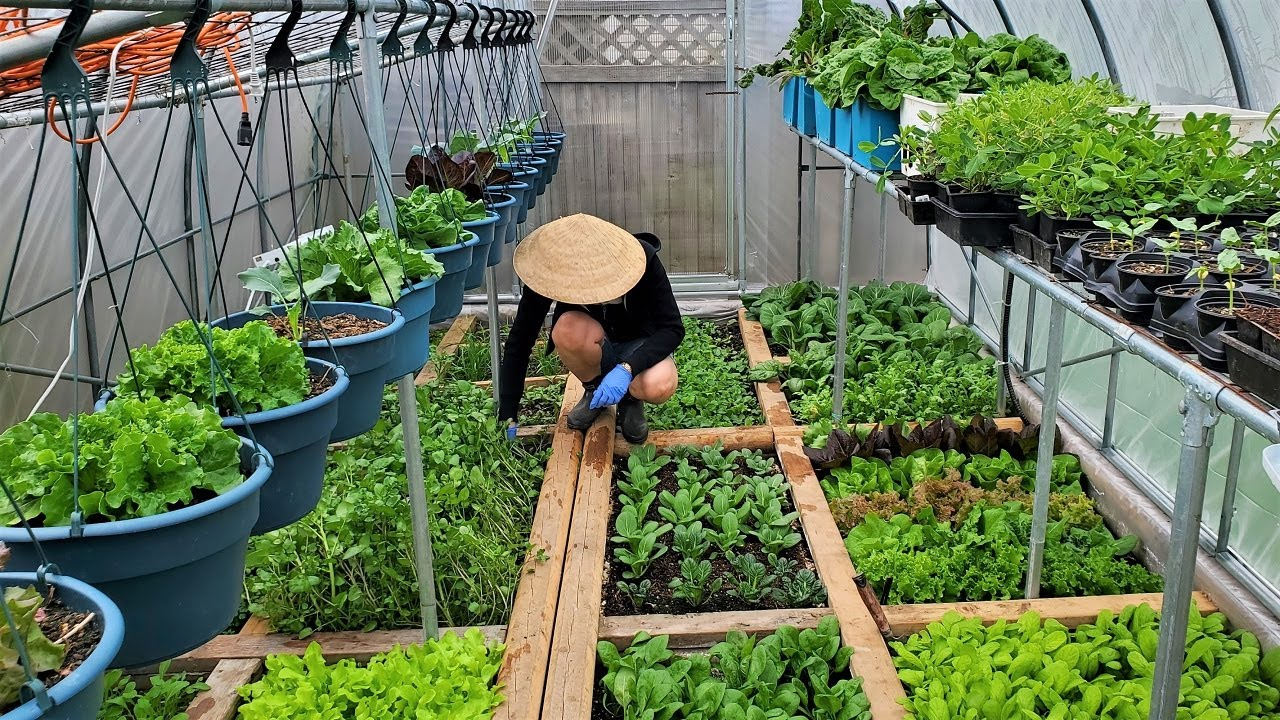 home-grown (adj):
tự trồng
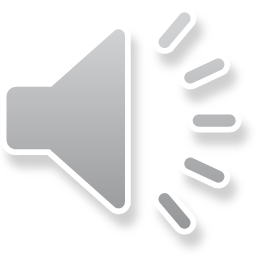 /ˌhəʊm ˈɡrəʊn/
* VOCABULARY
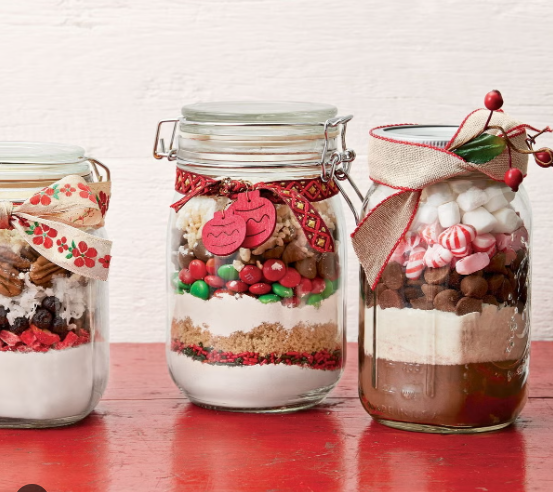 home-made (adj):
tự làm
/ˌhəʊm ˈmeɪd/
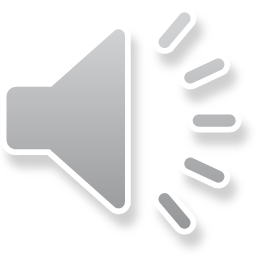 * VOCABULARY
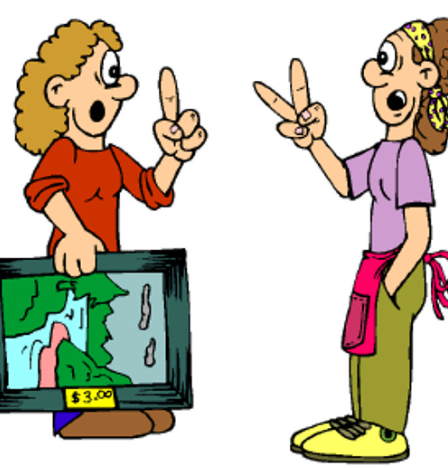 bargain (v):
mặc cả
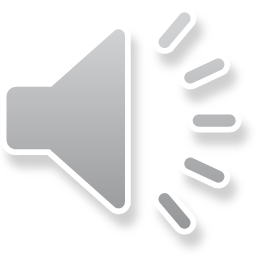 /ˈbɑːɡən/
* VOCABULARY
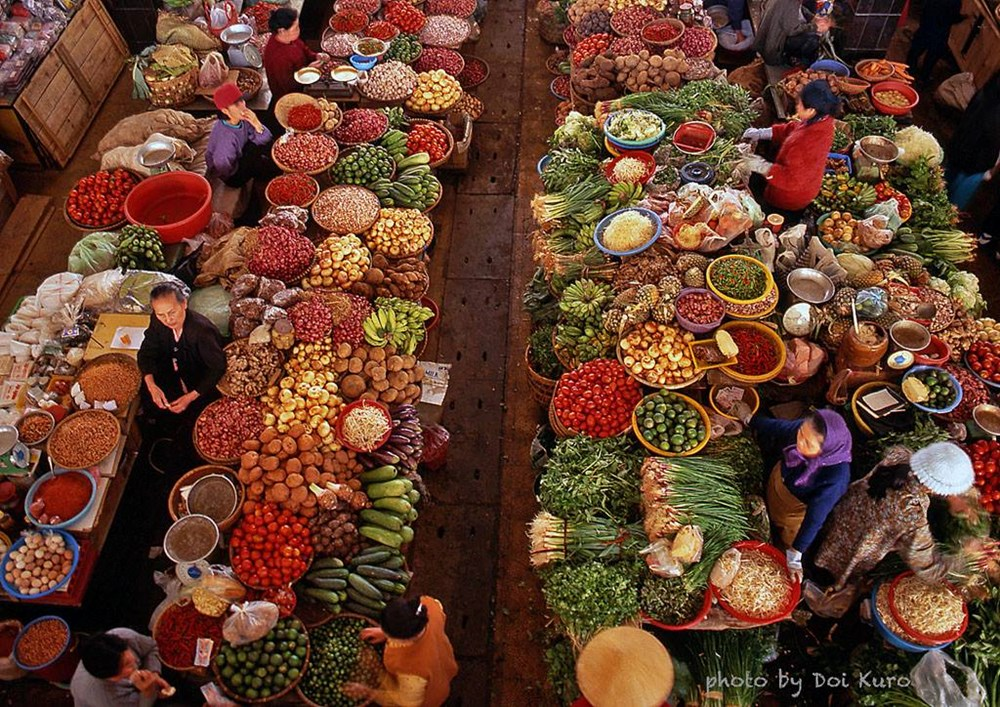 farmers’ market (n):
chợ nông sản
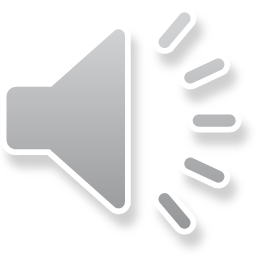 /ˈfɑːməz mɑːkɪt/
* VOCABULARY
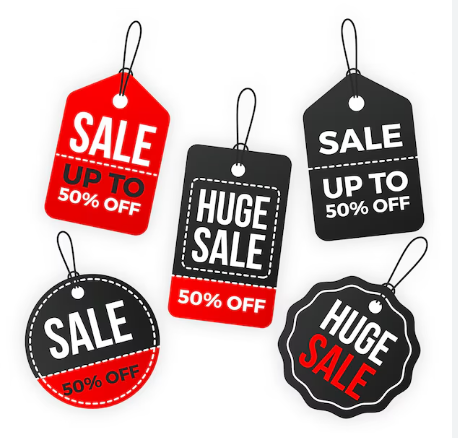 price tag (n):
nhãn ghi giá mặt hàng
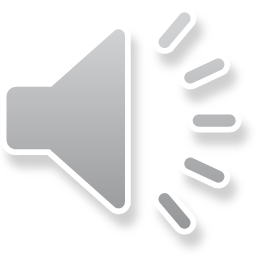 /ˈpraɪs tæɡ/
* VOCABULARY
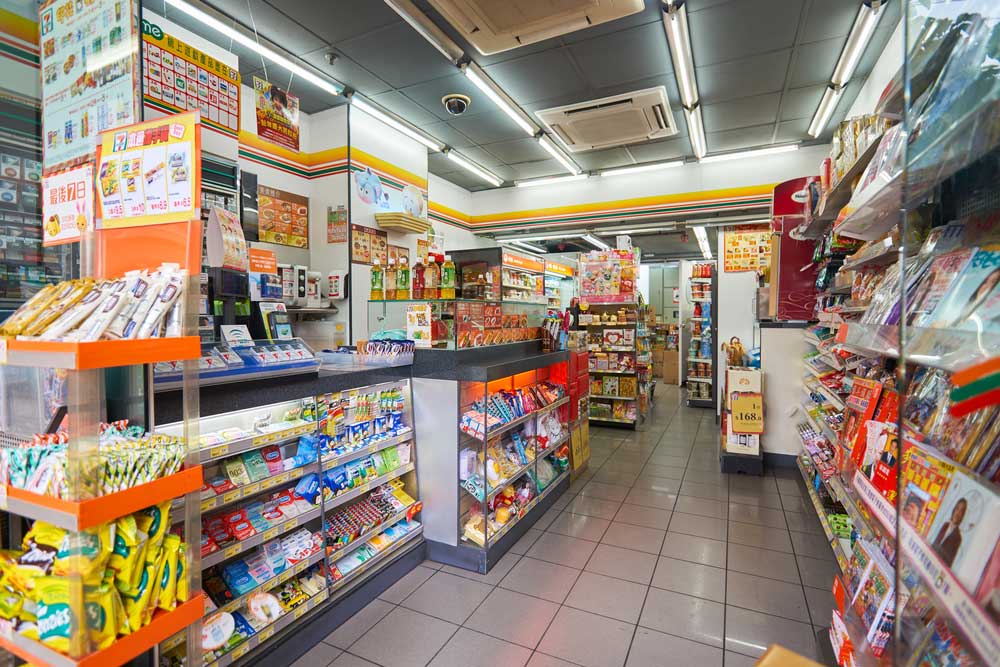 convenience store (n):
cửa hàng tiện lợi
/kənˈviːniəns stɔː/
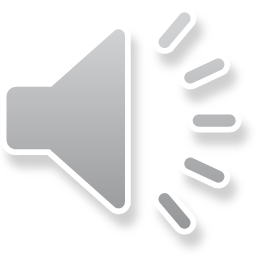 *VOCABULARY
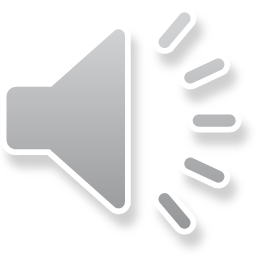 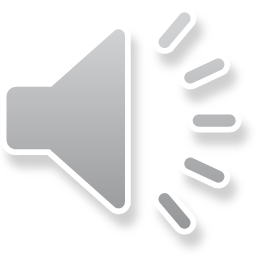 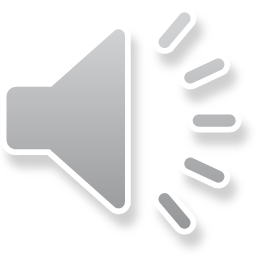 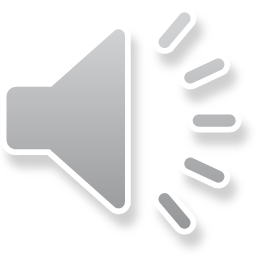 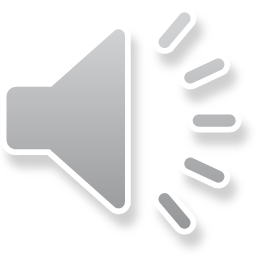 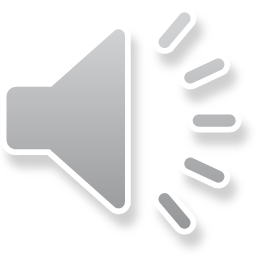 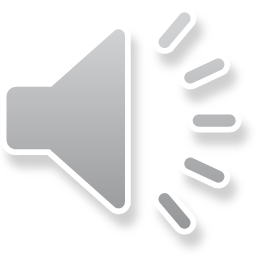 * Checking vocabulary
say words in English
Nhãn ghi giá mặt hàng
price tag
convenience store
Cửa hàng tiện lợi
Chợ nông sản
farmers’ market
Tự làm
home-made
Mặc cả
bargain
chợ họp ngoài trời
open-air market
Tự trồng
home-grown
CHATTING
Answer the questions:
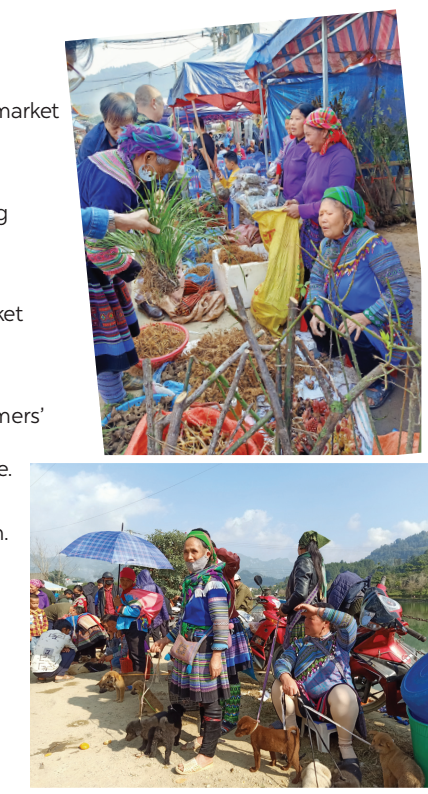 1. What are the pictures of?
2. What are the people in the pictures doing?
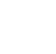 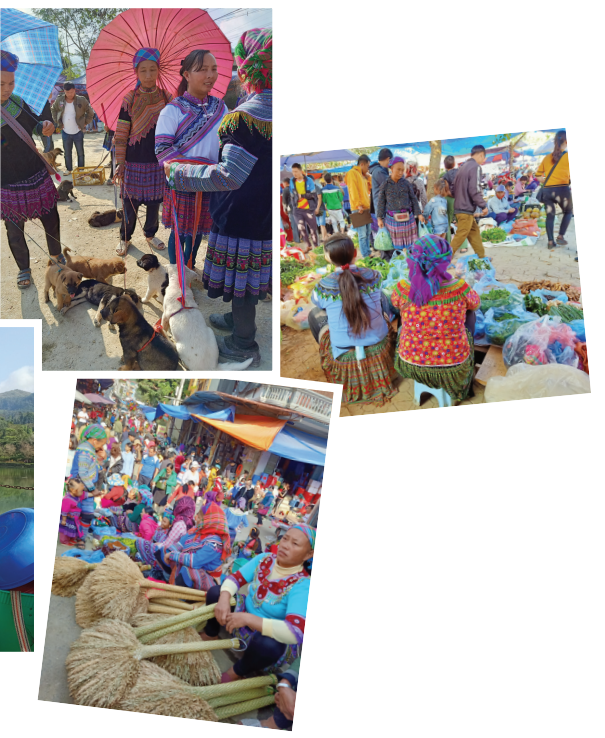 The pictures are of open-air markets
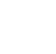 The people in the pictures are  buying 
and selling things.
*PRACTICE
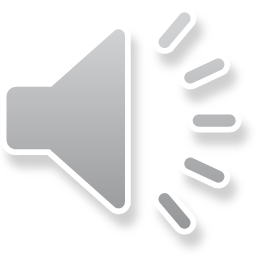 1
Listen and read.
Mai: How was your trip to Bac Ha, Alice?Alice: It’s awesome. I like Bac Ha Fair. It’s an open-air market in Lao Cai.Mai: What do you like about it?Alice: Many things. Theo people at the market were wearing really colourful costumes.Mai: Yeah…They came from different minority groups.Alice: I think so, and most of the products sold at the market were home-grown and home-made.
 I love it.Mai: Do you have similar markets in New Zealand?Alice: Yes, we do. Back in my city, Auckland, we have a farmers’ market every Saturday where farmers sell their products. My mother loves shopping there, and she rarely misses one.Mai: I prefer shopping at the supermarket. I can find almost everything I need there, I don’t have to bargain. All the items have fixed prices on their price tags.Alice: Right. It’s more convenient.Mai: Yeah…Oh, I’ve got to go. My art lesson starts at one o’clock, and I want to go to a convenience store on the way. See you later.
Alice: See you.
Mai and Alice mentioned four places where they can buy things. Complete the list.
2
farmers’ market
supermarket
convenience store
3
Match the types of markets with the features.
4
Complete the sentences with the words and phrases from the box.
price tag
home-made
bargaining
home -grown
convenience store
1.  - What is ‘_____________’?
      - It’s when buyers talk to the sellers to get a lower price.
2. A _______________ is a small shop and is usually open 24/7.
3. This salad is made of ___________ vegetables.
4. How much is this T-shirt? I cannot see the ___________.
5. Try our ___________ bread, Mai. My mother made it this morning.
Game
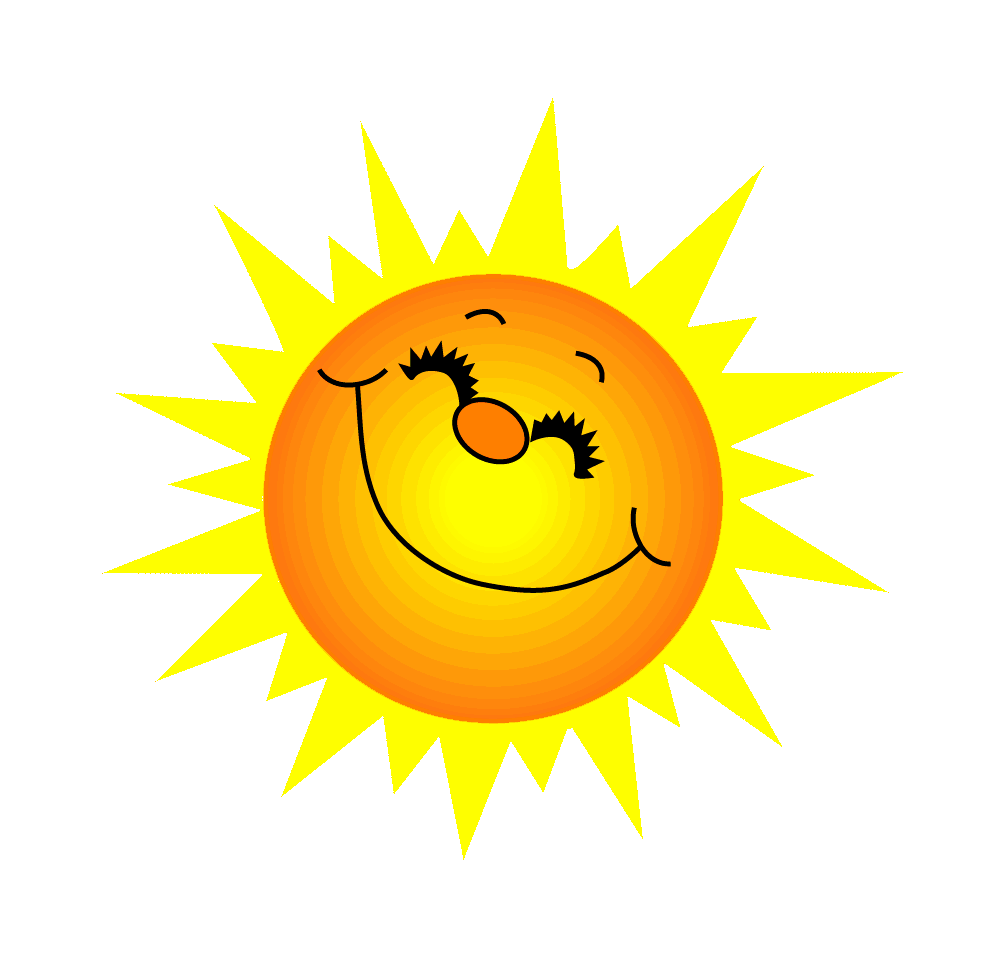 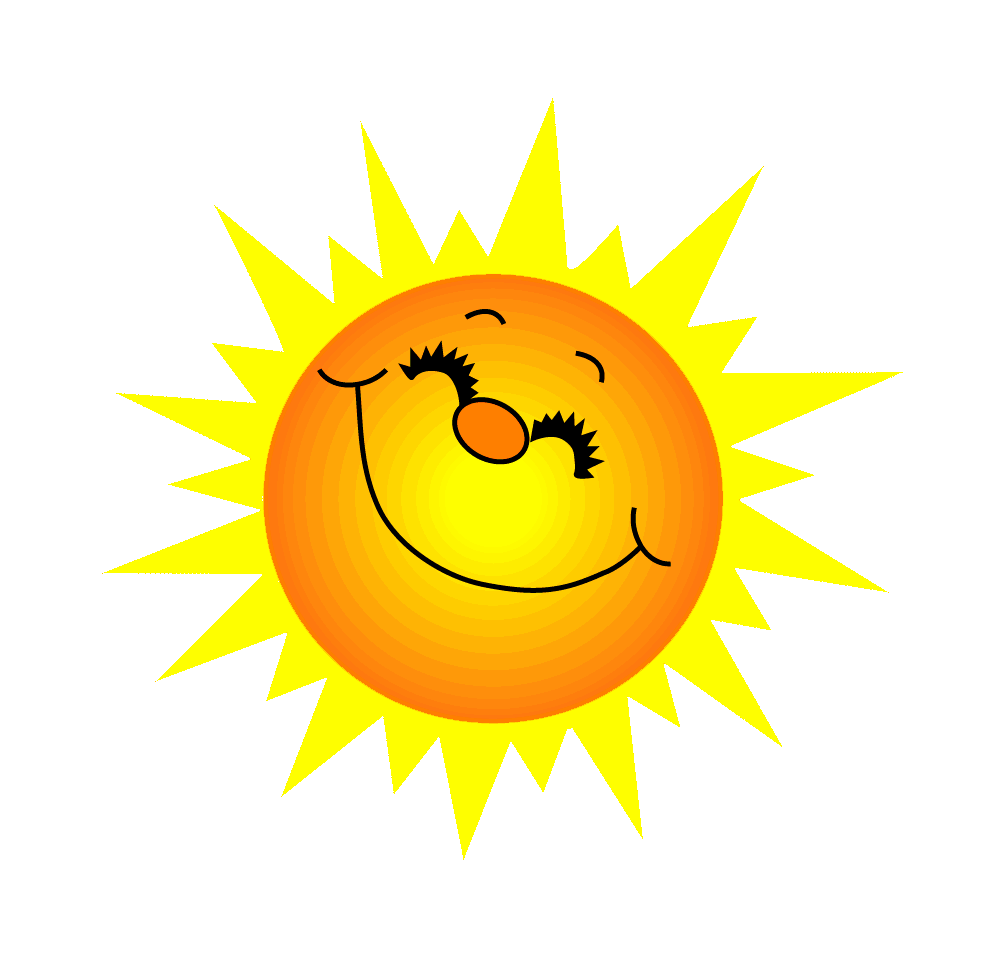 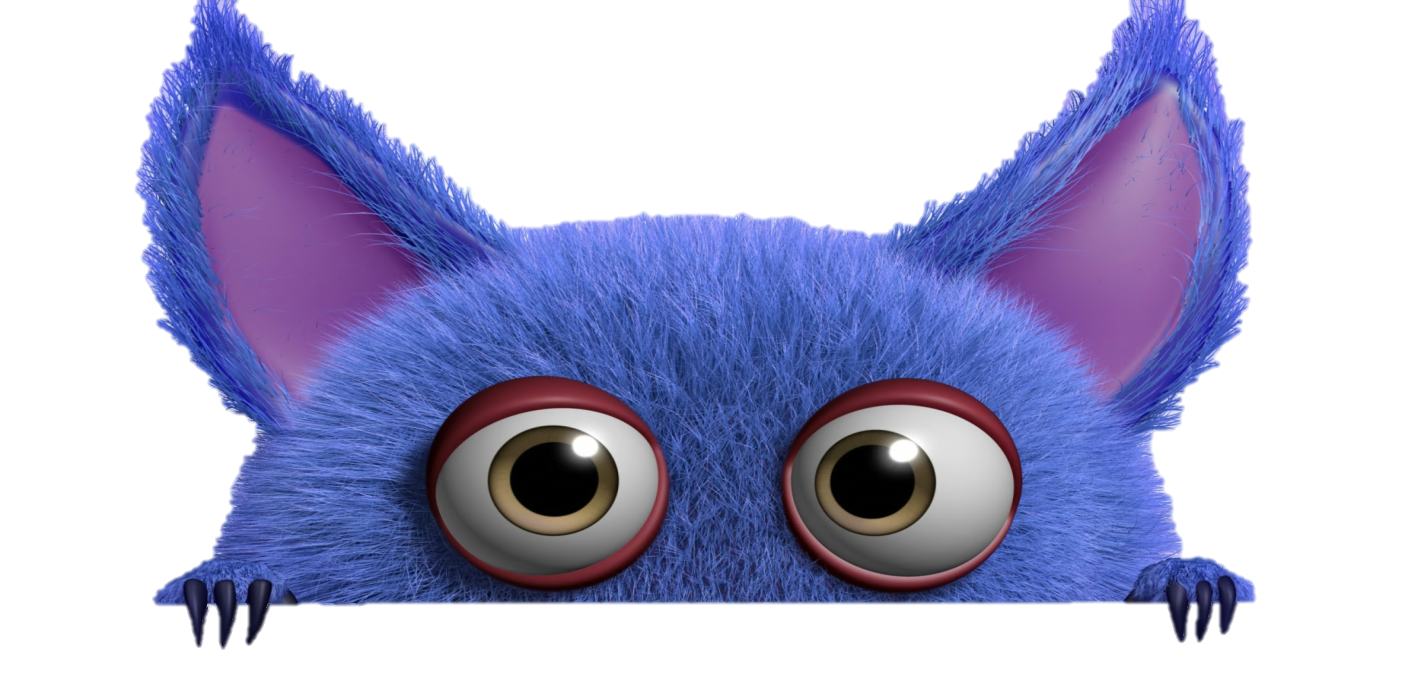 Gift box secret game
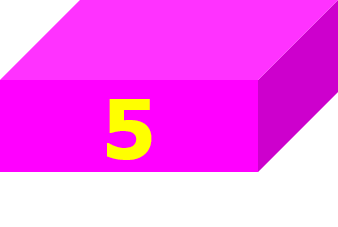 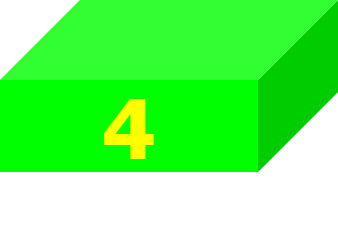 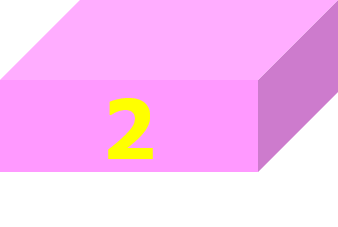 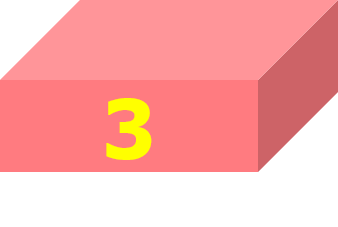 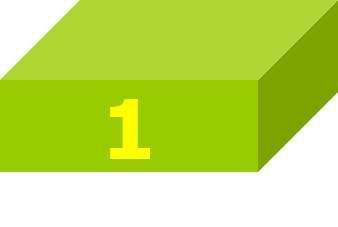 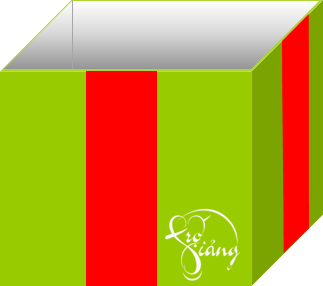 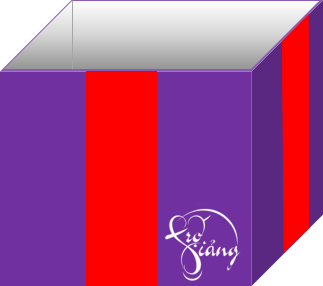 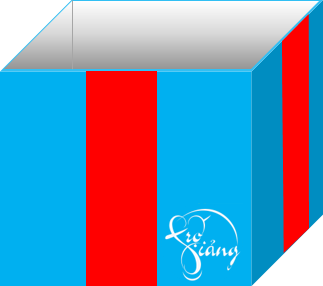 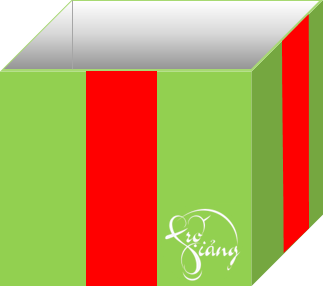 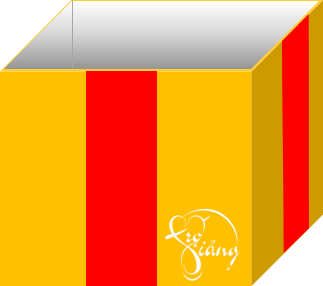 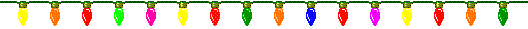 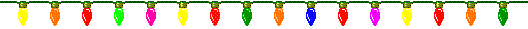 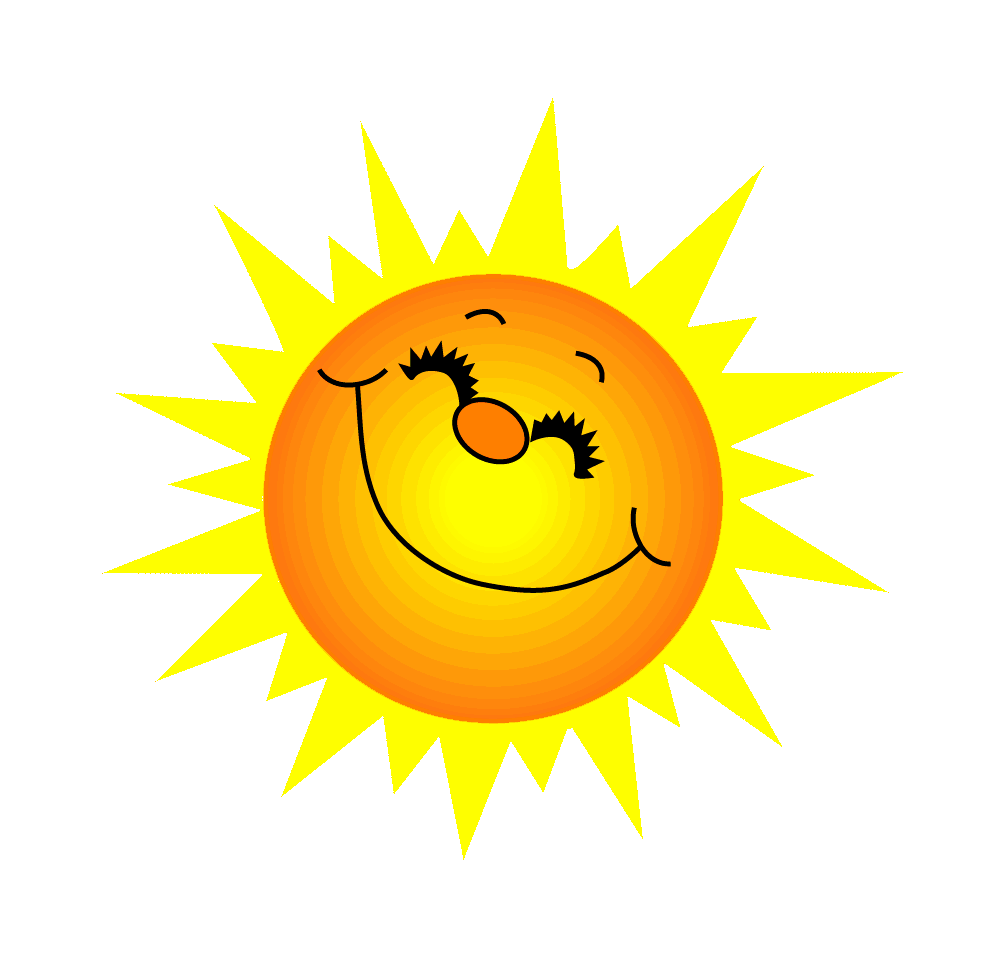 4
Complete the sentences with the words and phrases from the box.
price tag
home-made
bargaining
home -grown
convenience store
1.  - What is ‘_____________’?
      - It’s when buyers talk to the sellers to get a lower price.
bargaining
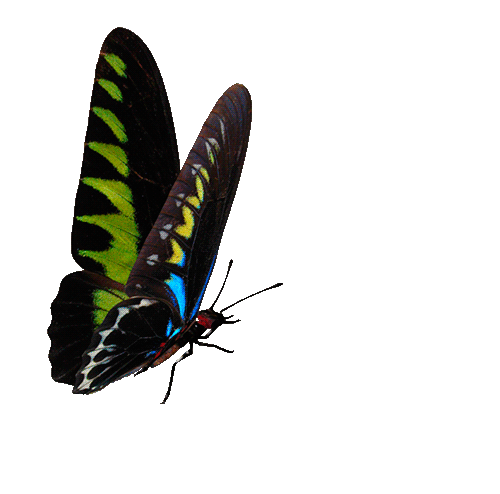 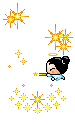 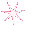 You are given 3 candies
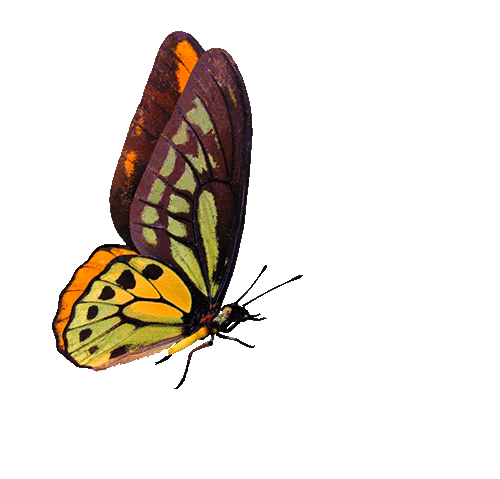 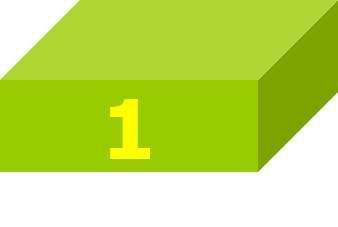 GO HOME
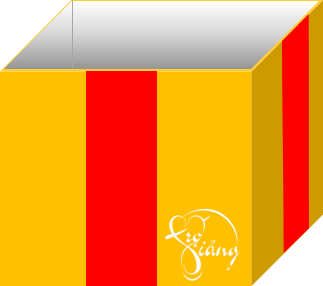 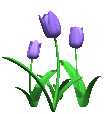 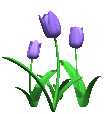 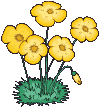 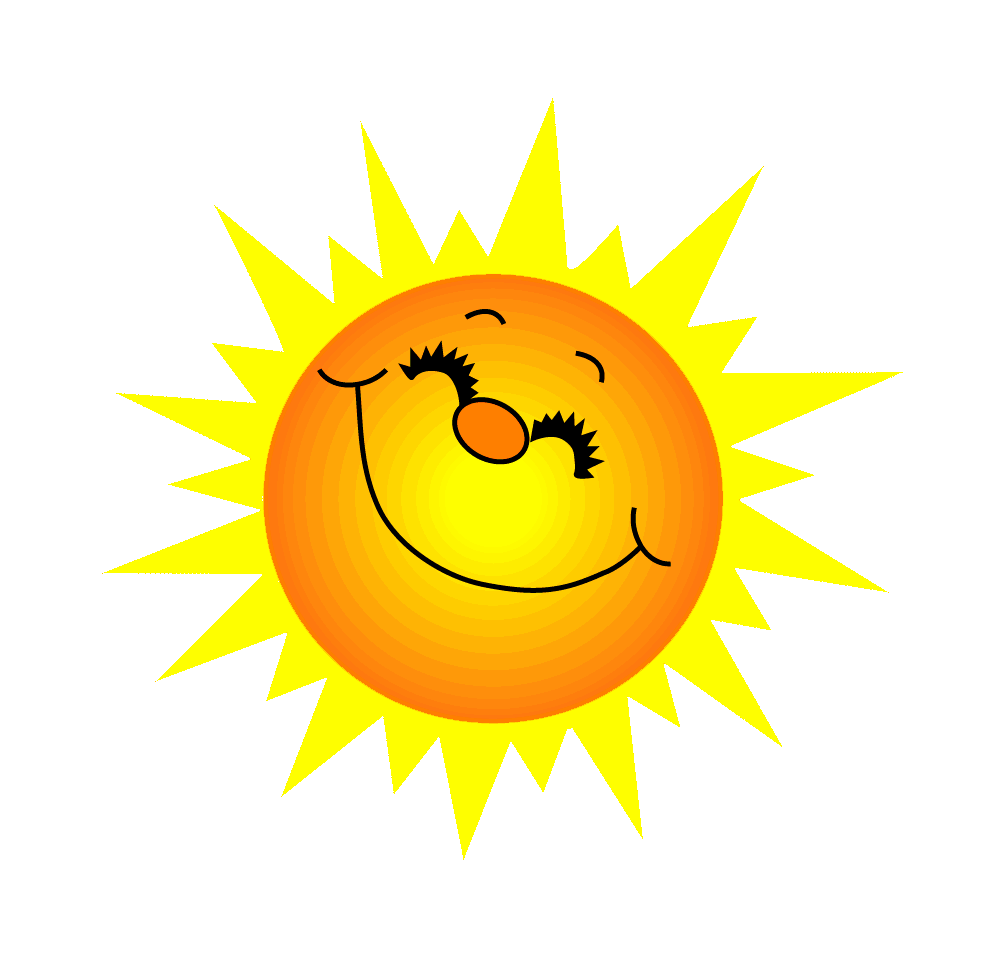 4
Complete the sentences with the words and phrases from the box.
price tag
home-made
bargaining
home -grown
convenience store
2. A _______________ is a small shop and is usually open 24/7.
convenience store
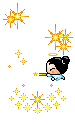 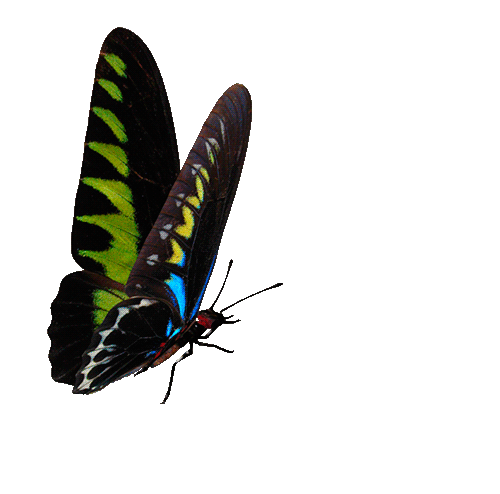 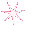 You are given 5 candies
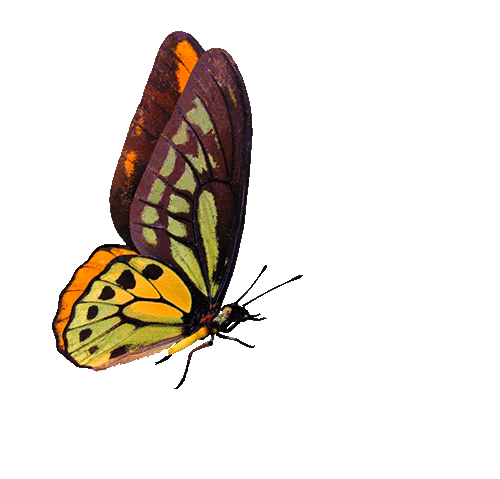 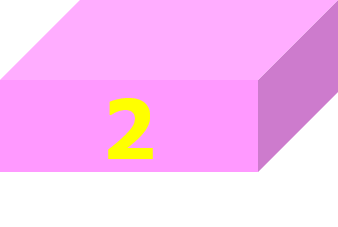 GO HOME
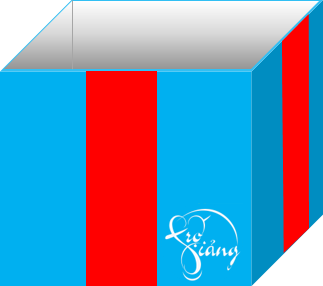 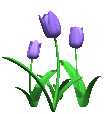 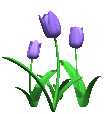 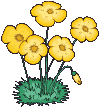 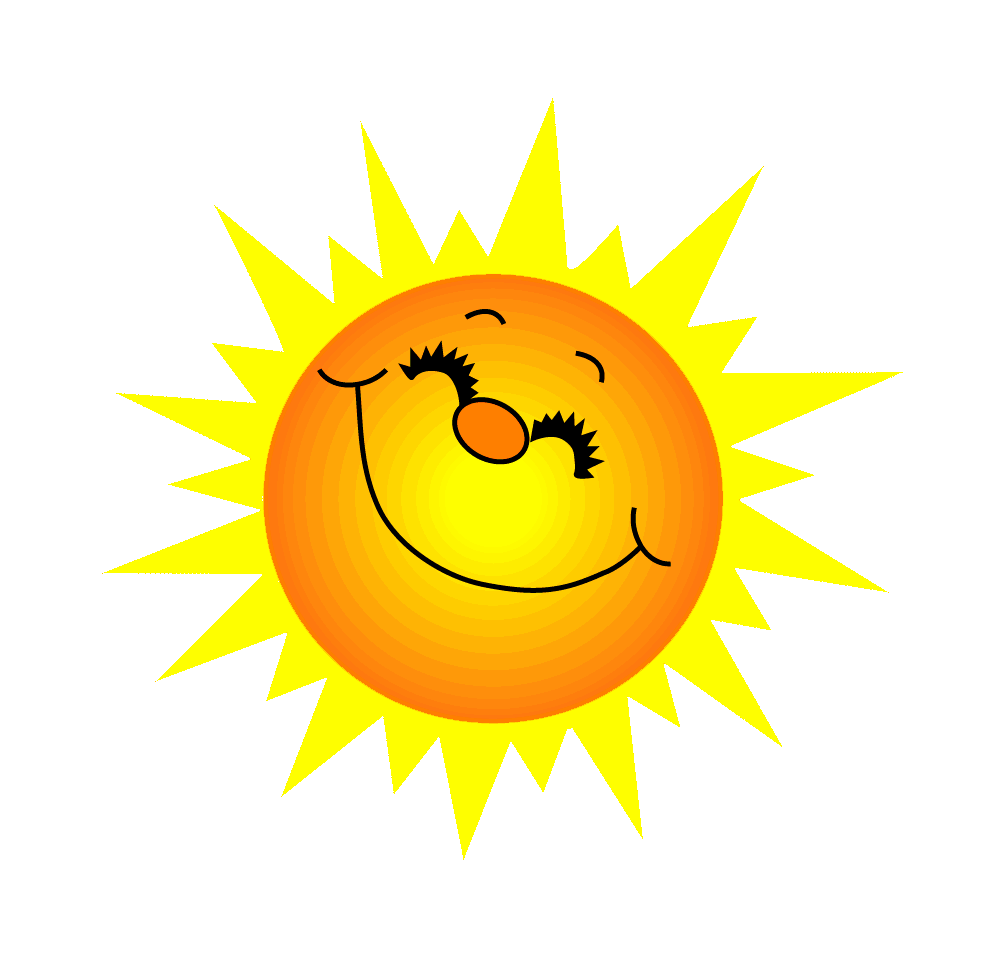 4
Complete the sentences with the words and phrases from the box.
price tag
home-made
bargaining
home -grown
convenience store
3. This salad is made of ___________ vegetables.
home -grown
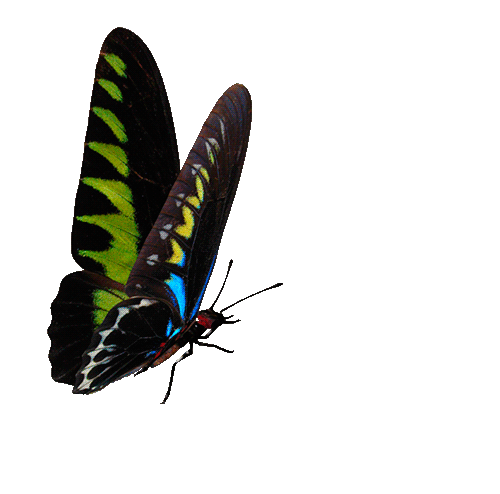 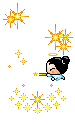 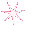 You are given 5k
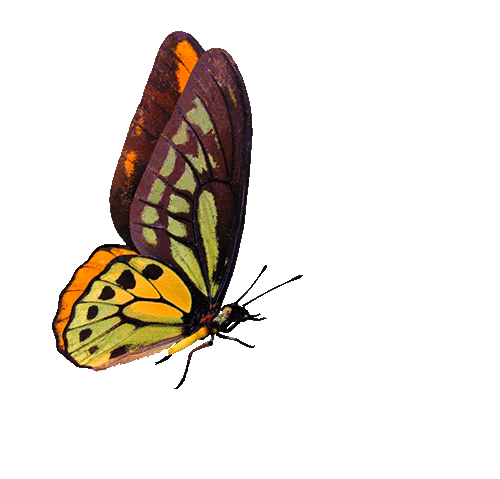 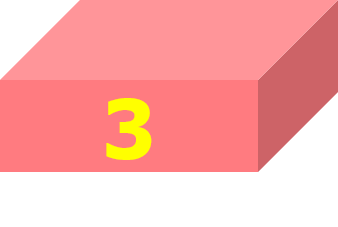 GO HOME
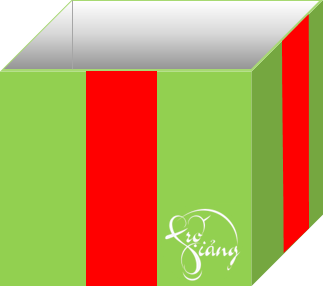 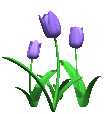 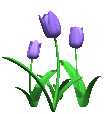 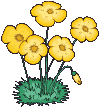 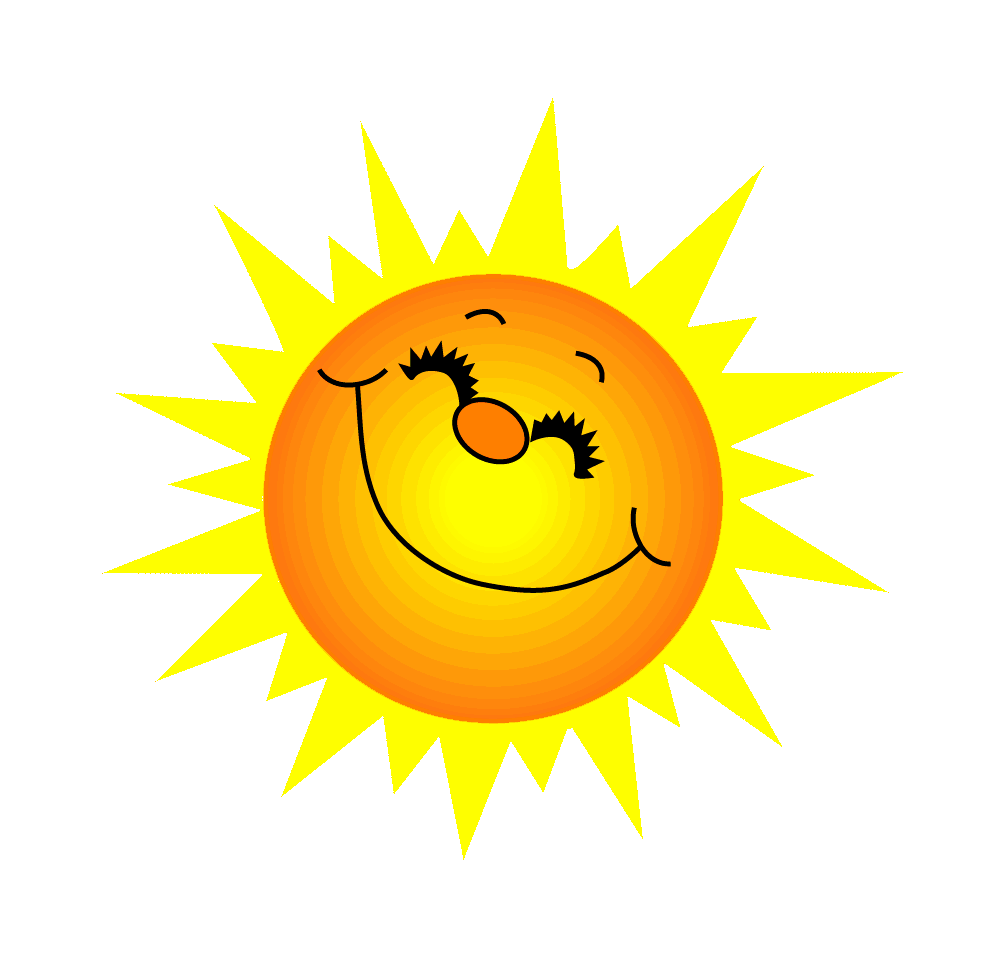 4
Complete the sentences with the words and phrases from the box.
price tag
home-made
bargaining
home -grown
convenience store
4. How much is this T-shirt? I cannot see the ___________.
price tag
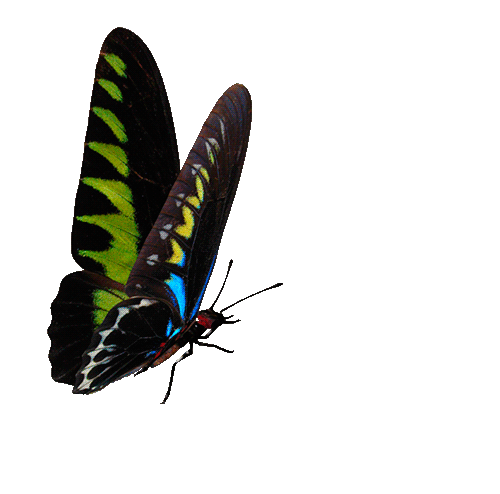 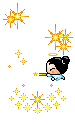 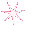 You are given 3 candies
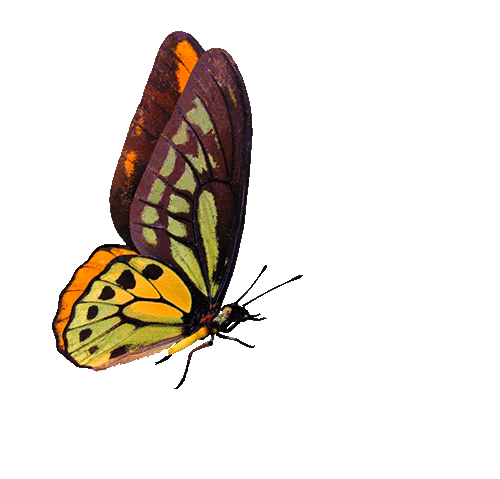 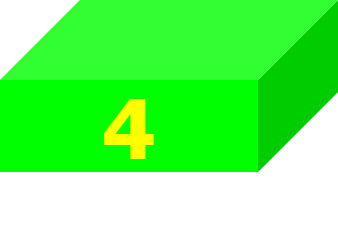 GO HOME
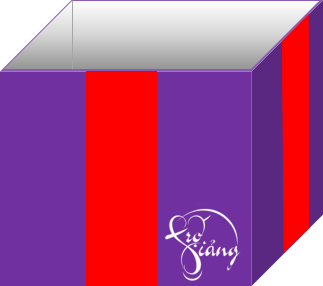 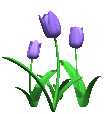 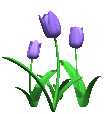 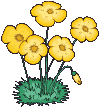 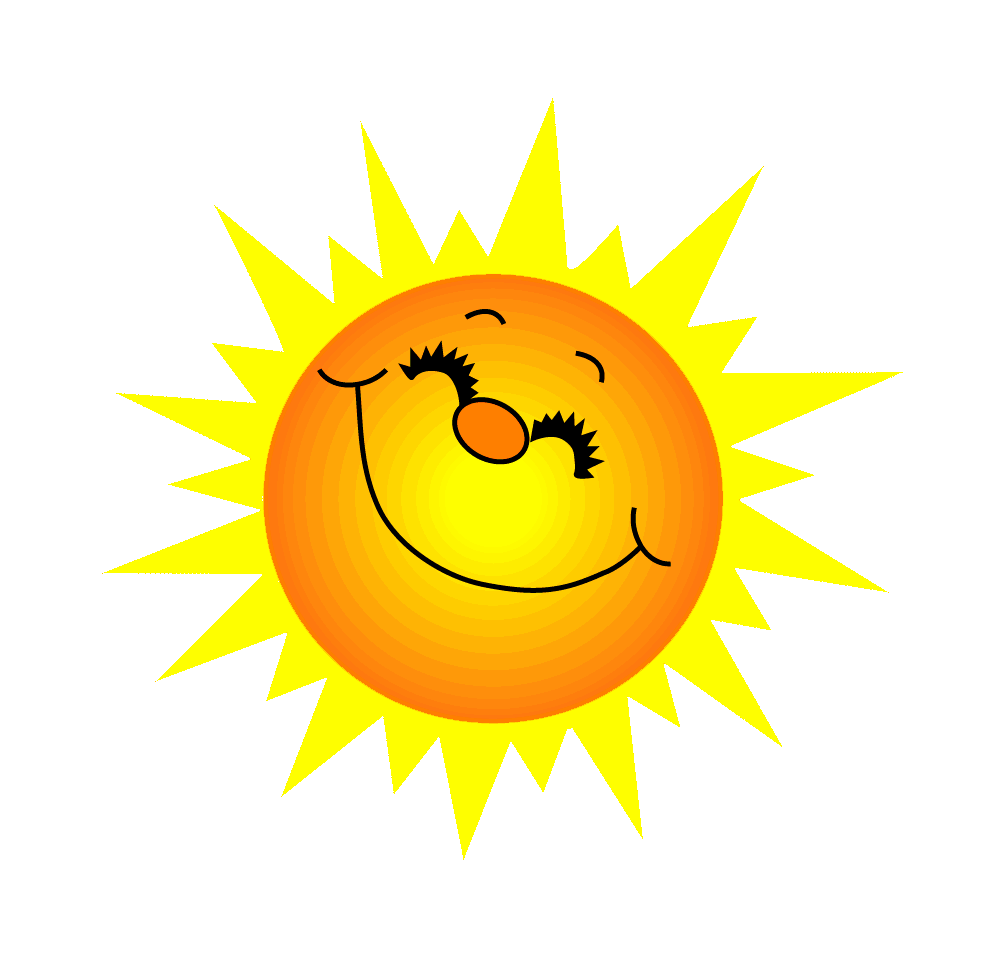 4
Complete the sentences with the words and phrases from the box.
price tag
home-made
bargaining
home -grown
convenience store
5.T ry our ___________ bread, Mai. My mother made it this morning.
home-made
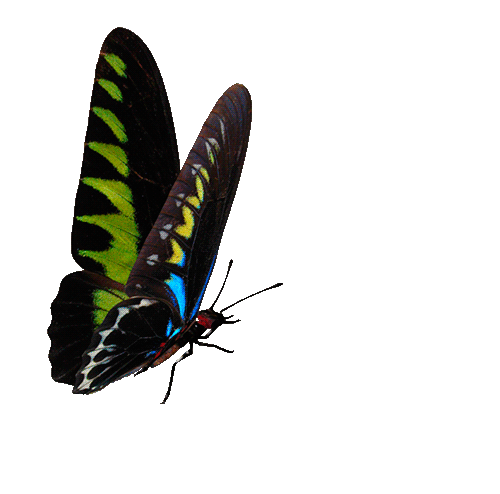 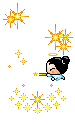 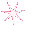 You are given 5k and 1 candy
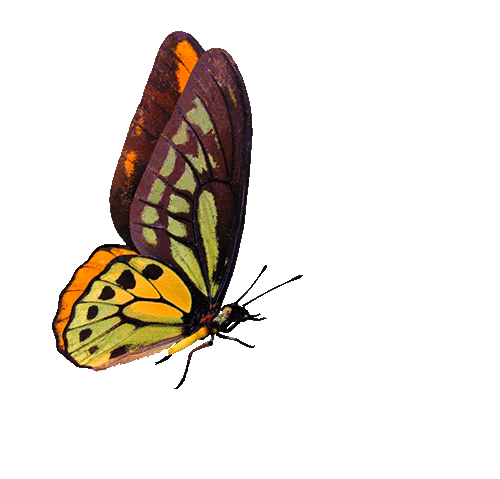 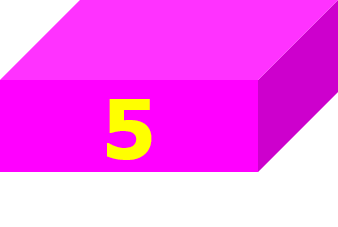 GO HOME
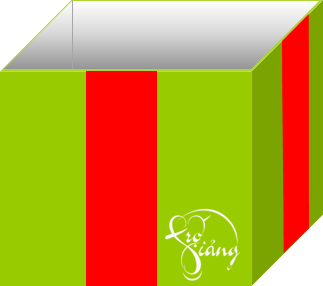 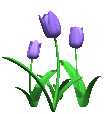 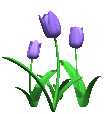 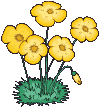 4
Complete the sentences with the words and phrases from the box.
price tag
home-made
bargaining
home -grown
convenience store
1.  - What is ‘_____________’?
      - It’s when buyers talk to the sellers to get a lower price.
2. A _______________ is a small shop and is usually open 24/7.
3. This salad is made of ___________ vegetables.
4. How much is this T-shirt? I cannot see the ___________.
5. Try our ___________ bread, Mai. My mother made it this morning.
* PRODUCTION
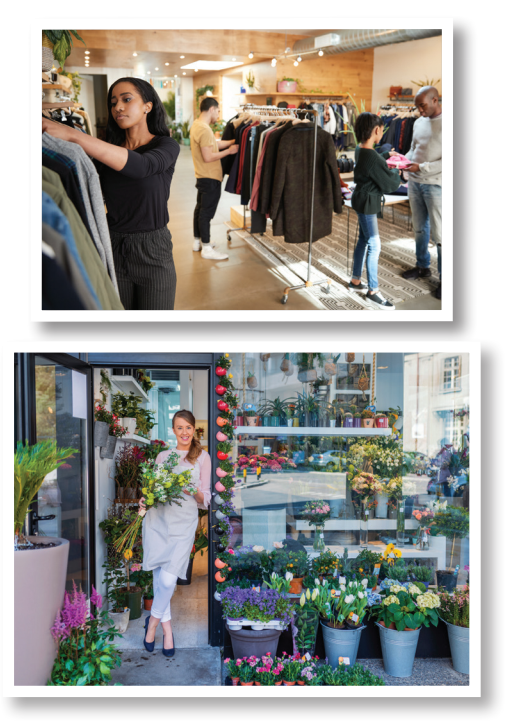 5
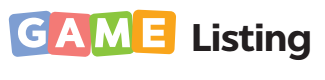 Work in groups. Quickly write down the names of some speciality shops. The group with the most correct answers wins.
speciality shop
Example:
- clothes shop
- florist’s
/ˌspeʃiˈæləti ʃɒp/
cửa hàng bán đồ chuyên dụng
PRODUCTION
Suggested answers:
5
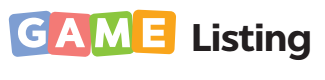 clothes shop
florist’s
bakery
butcher’s
bookshop
greengrocer’s
stationer’s
café
candy shop
music shop
computer shop
barber’s
hairdresser’s
gift shop
pet shop
shoe shop
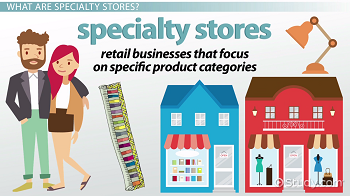 * CONSOLIDATION
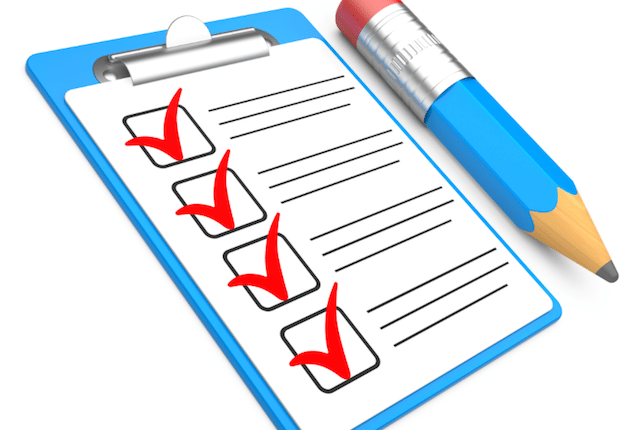 What have we learnt in this lesson?
identify the topic of the unit
use lexical items related to shopping
identify the language features that are covered in the unit
* Homework
- Name some places for shopping they have learnt about in the lesson.
- Learn new words and phrases by heart.
- Start preparing for the Project of the unit:
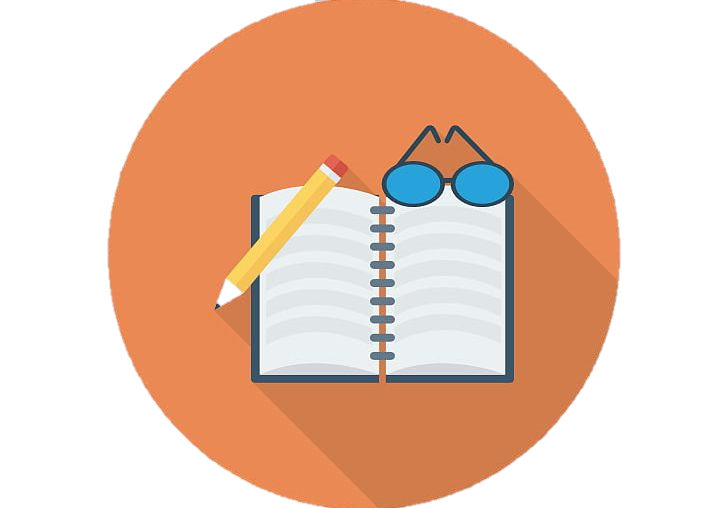 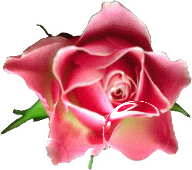 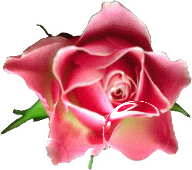 Goodbye!
See you again!
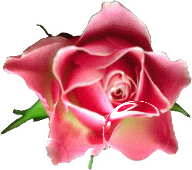 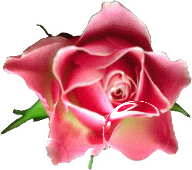 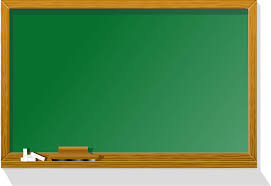 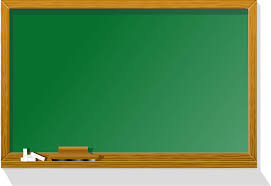 watch store
electronics store